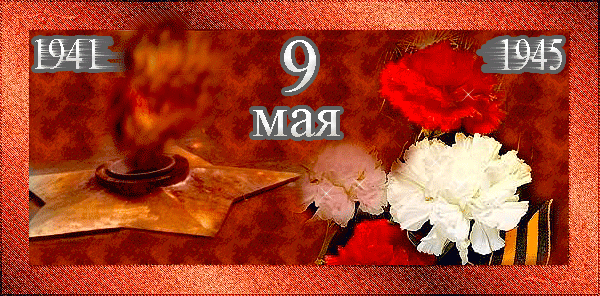 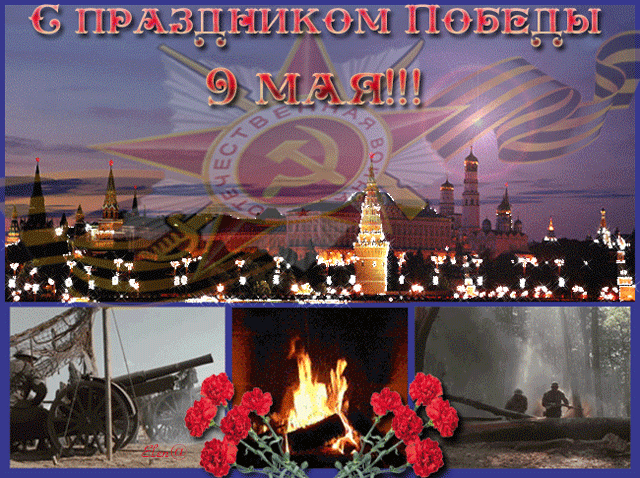 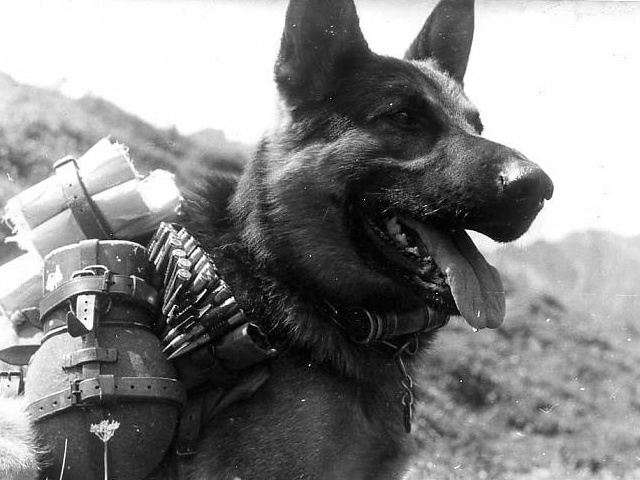 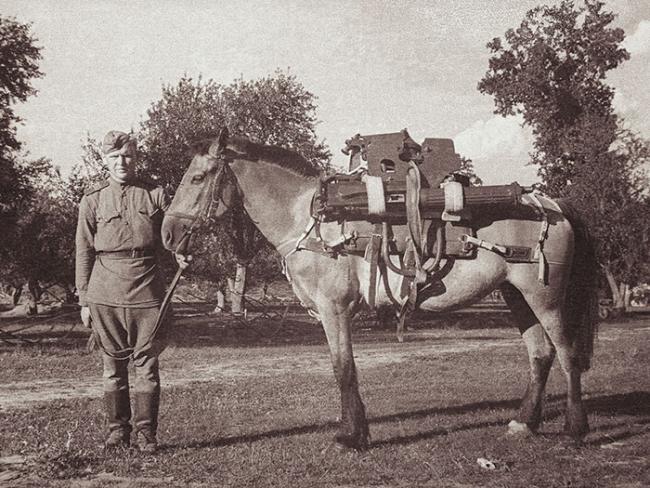 ОНИ  ТОЖЕ  СРАЖАЛИСЬ ЗА  НАШУ  РОДИНУ!
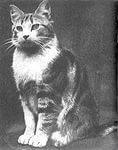 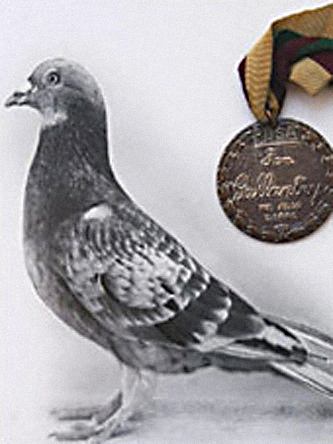 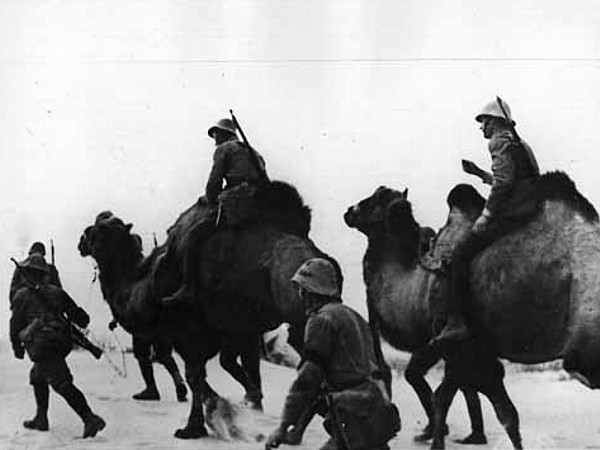 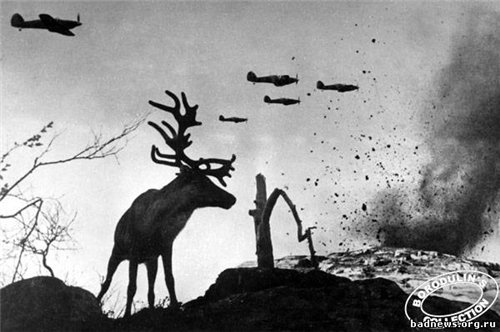 ВЕРНЫЕ  ПОМОЩНИКИ  СОЛДАТА
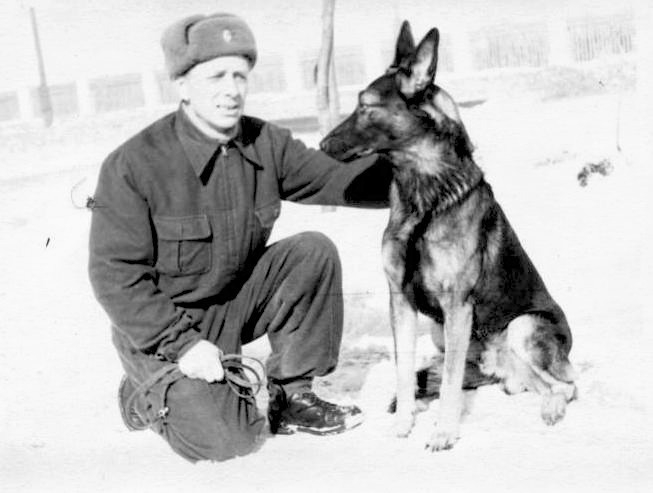 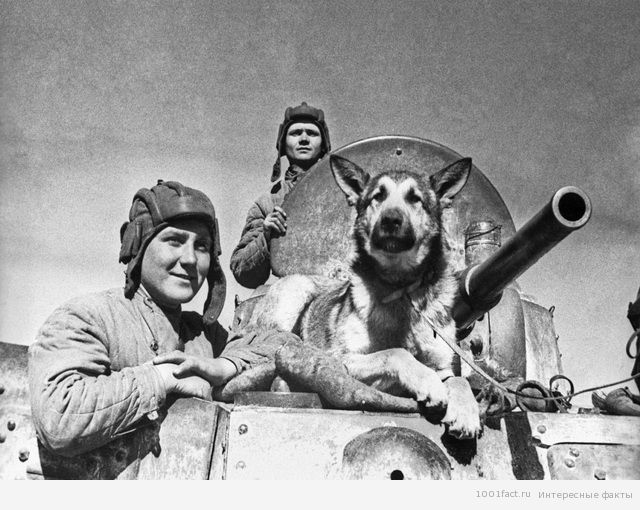 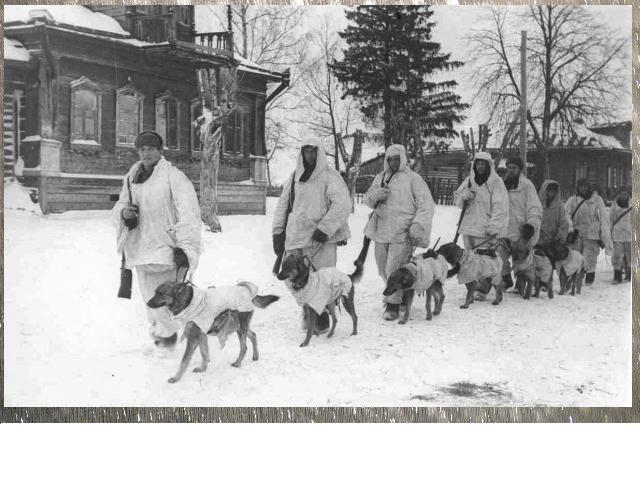 ЕЗДОВЫЕ  СОБАКИ
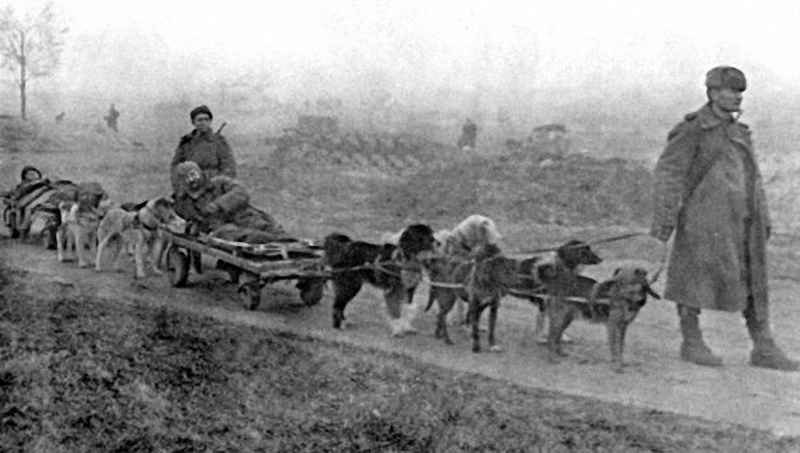 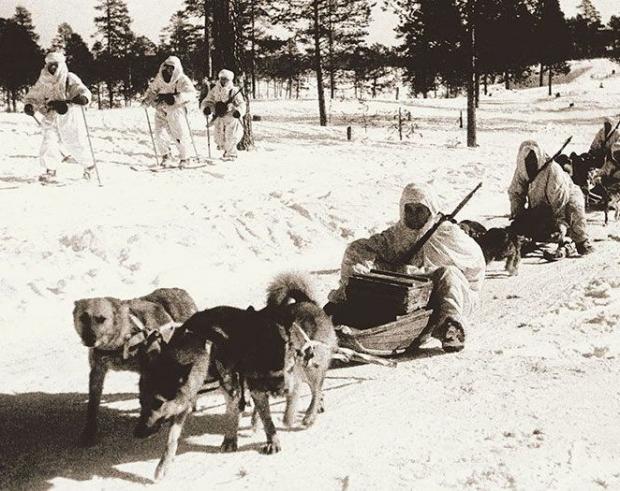 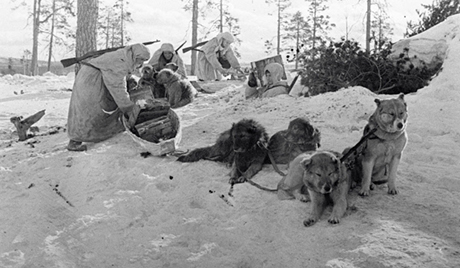 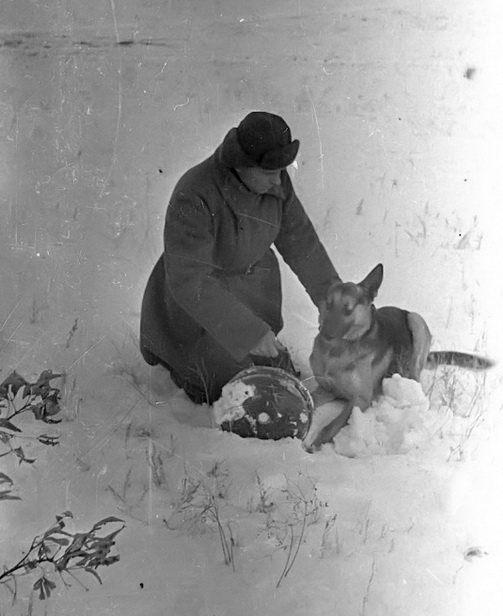 СОБАКИ-САПЕРЫ
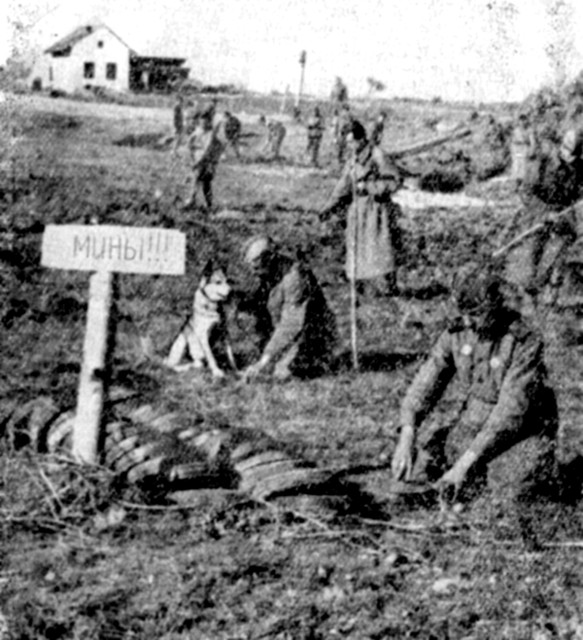 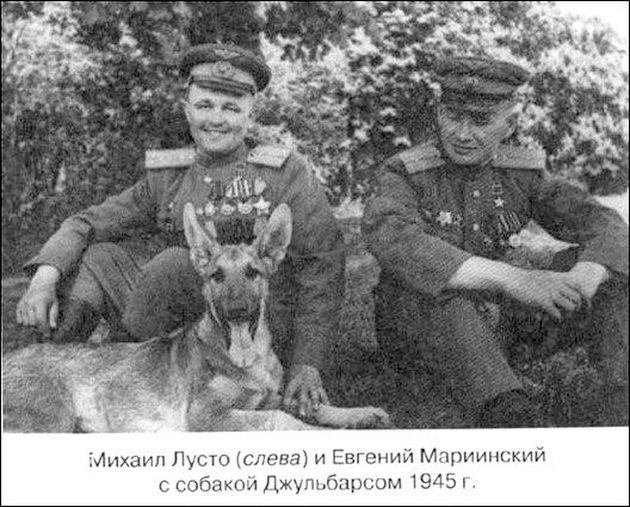 СОБАКИ-СВЯЗИСТЫ
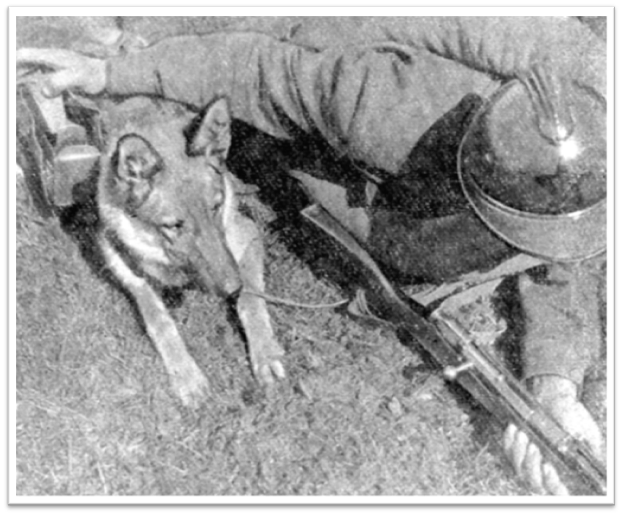 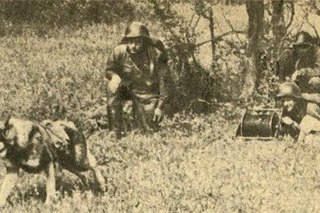 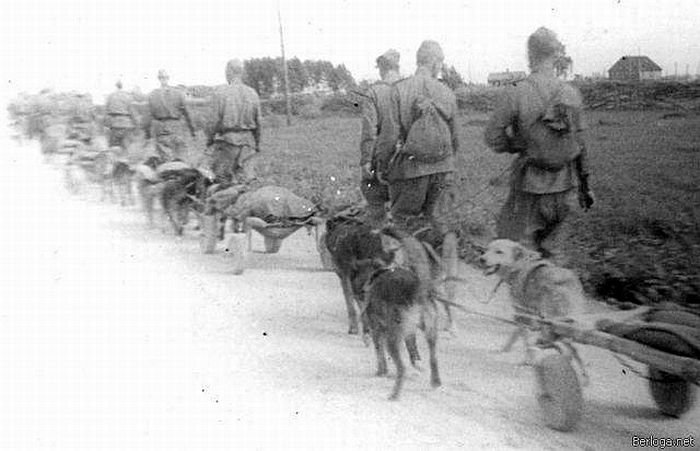 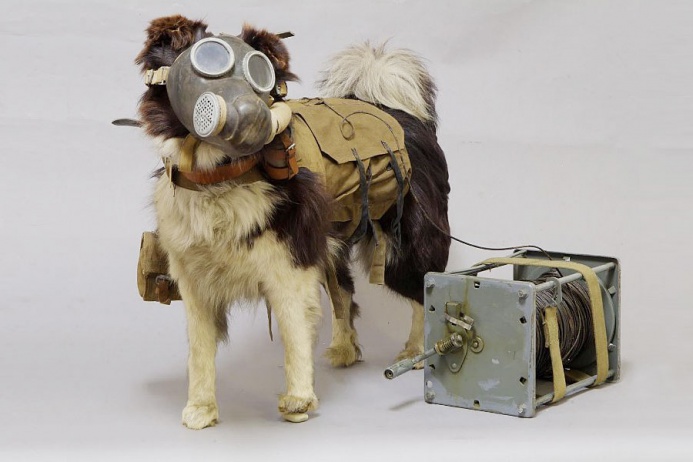 СОБАКИ-ПОДРЫВНИКИ
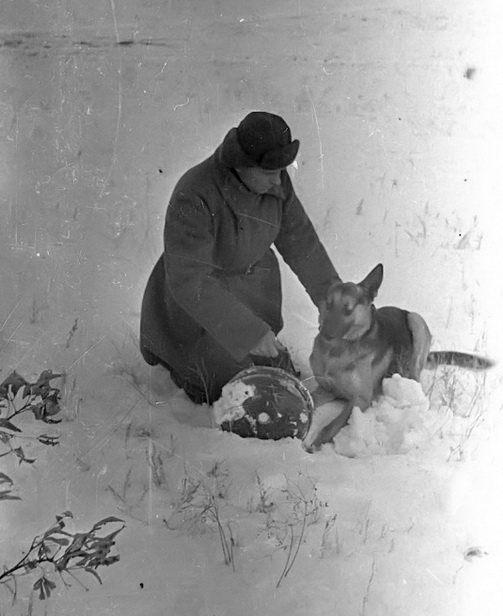 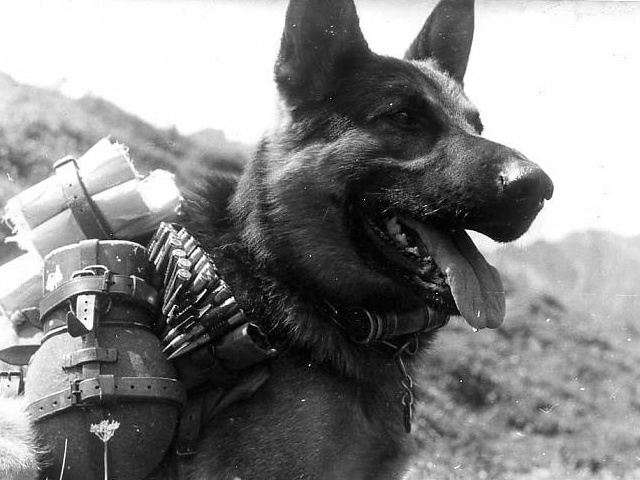 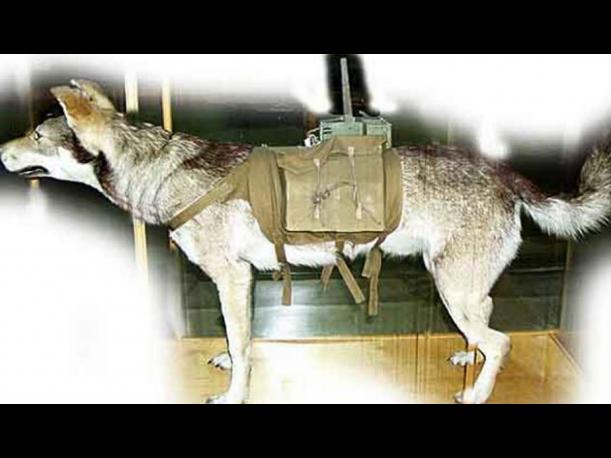 СОБАКИ-САНИТАРЫ
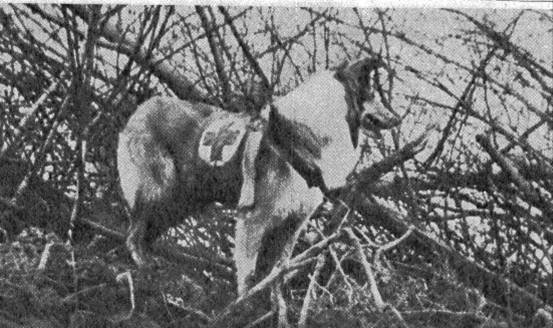 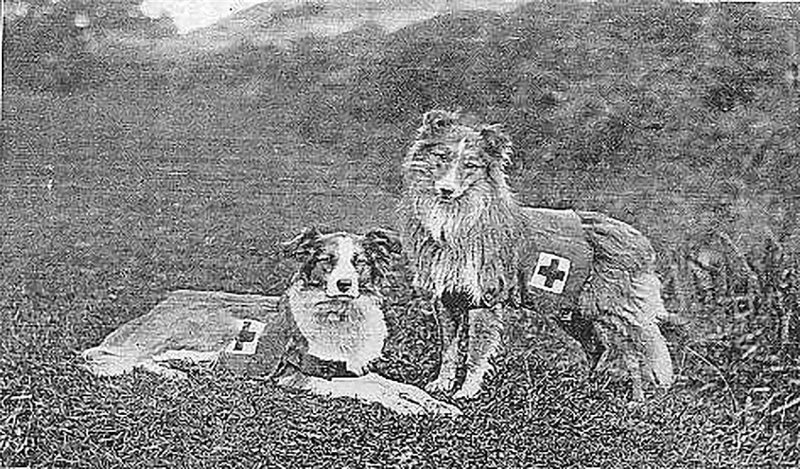 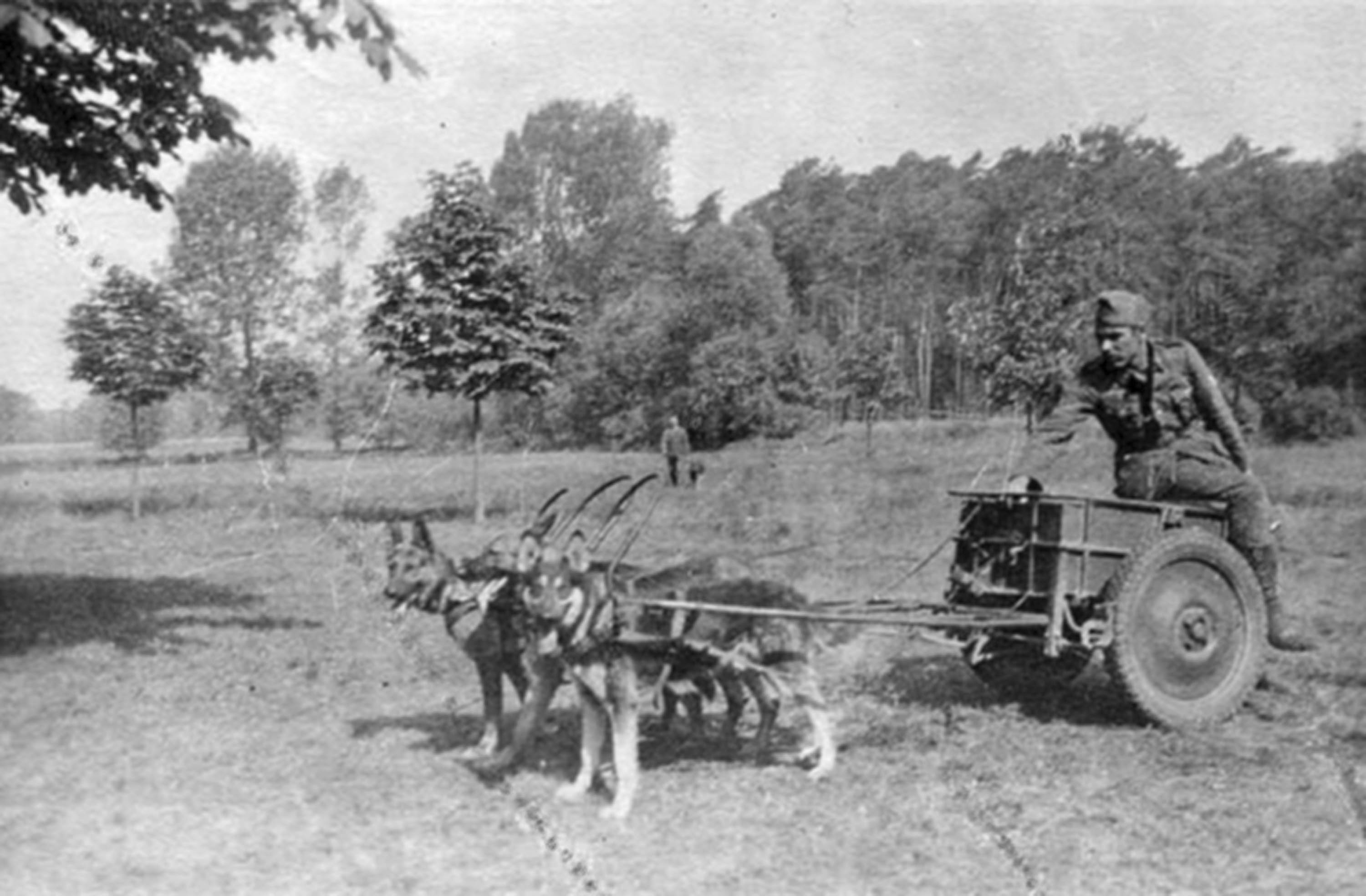 СОБАКИ-РАЗВЕДЧИКИ
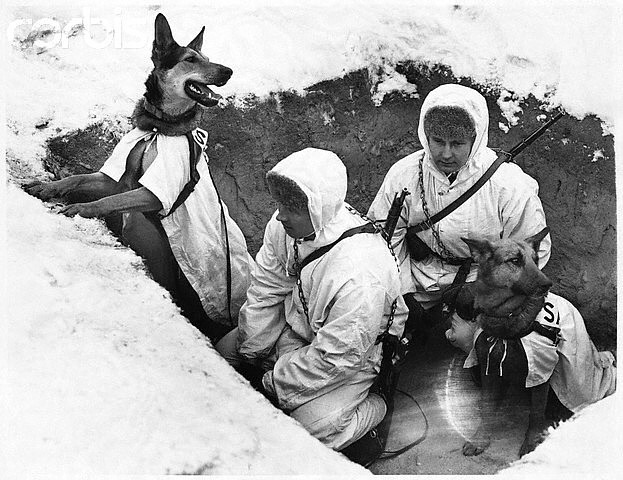 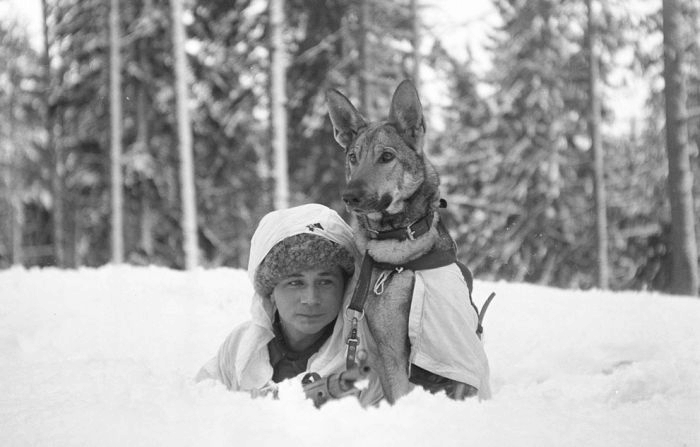 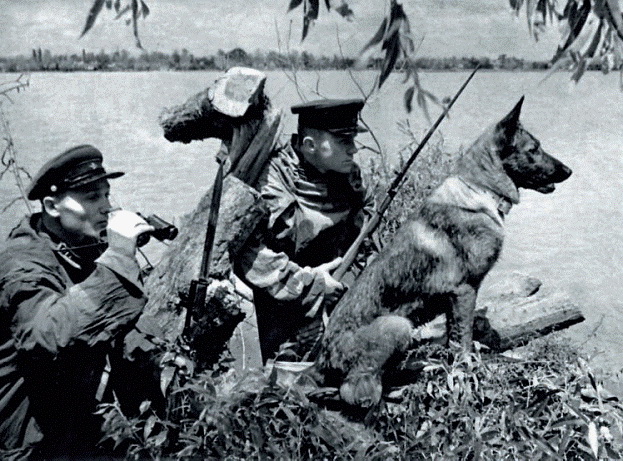 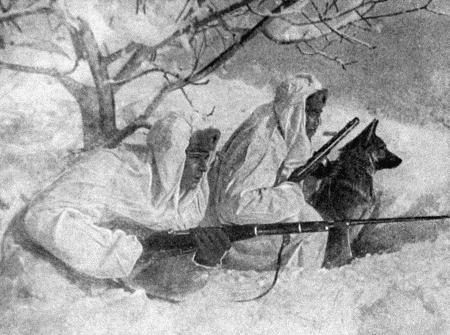 СТОРОЖЕВЫЕ  СОБАКИ
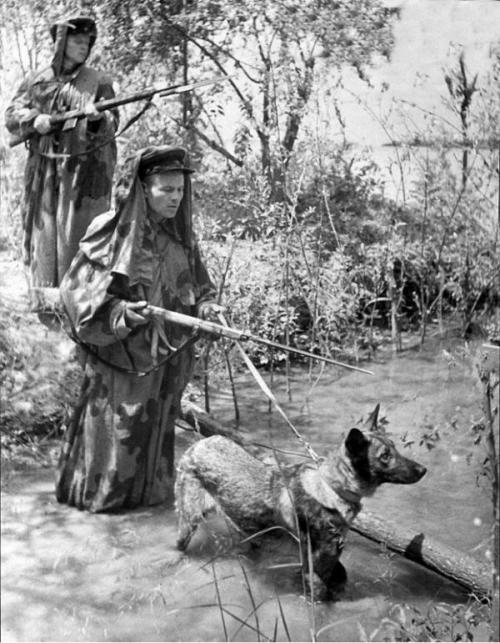 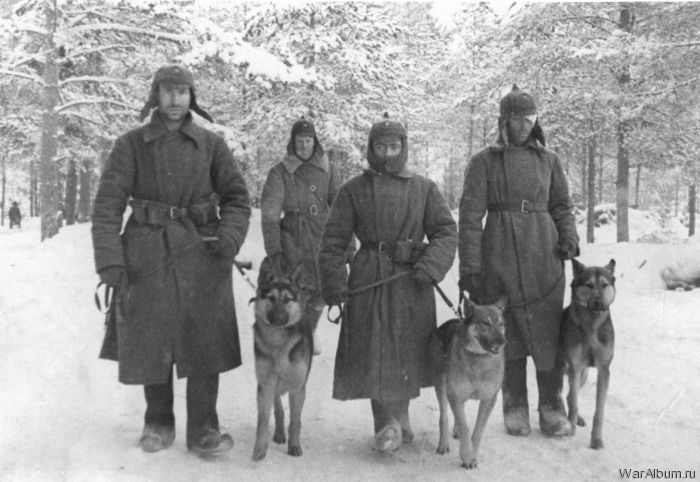 Наш мирный труд нарушили фашисты,
            И весь народ наш выступил на бой.
            Пошла пехота, летчики, танкисты
            И мы со своею «техникой» живой.
                
                       Мы связь даем и танки подрываем,
                       И не страшны нам минные поля.
                       Мы на упряжках раненых спасаем,
                       Снарядами снабжаем мы войска.

            И подлый враг пускай не забывает,
            Что мы в боях сражаемся за двух,
            Что никогда в бою не изменяет
            Бойцу его четвероногий друг.
                                                                               Н. Евкина
СТОЙКИМ ПОГРАНИЧНИКАМ И ИХВЕРНЫМ ДРУЗЬЯМ.
ОНИ СЛУЖИЛИ И ПОГИБЛИ ВМЕСТЕ!
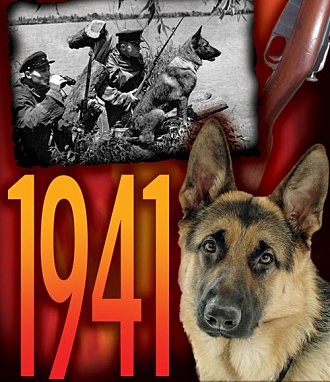 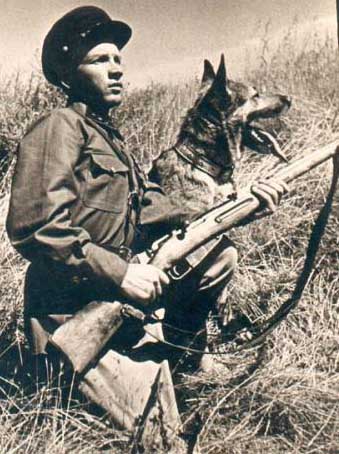 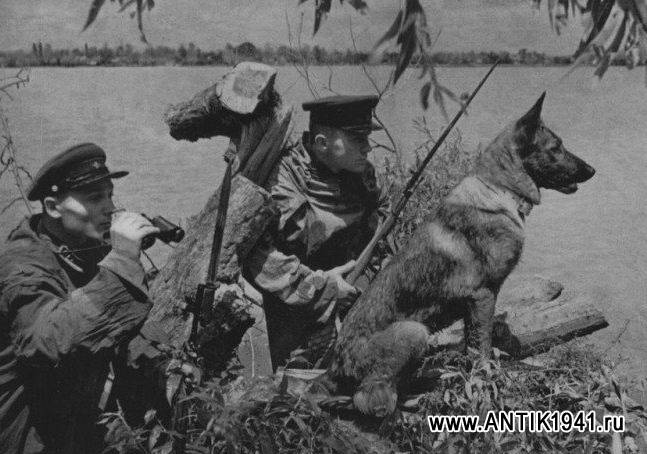 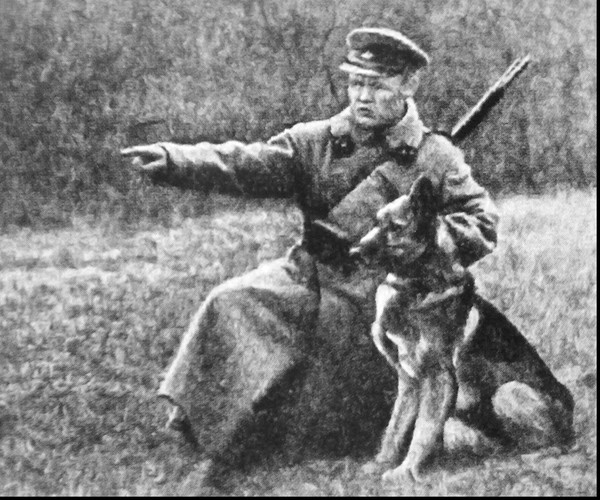 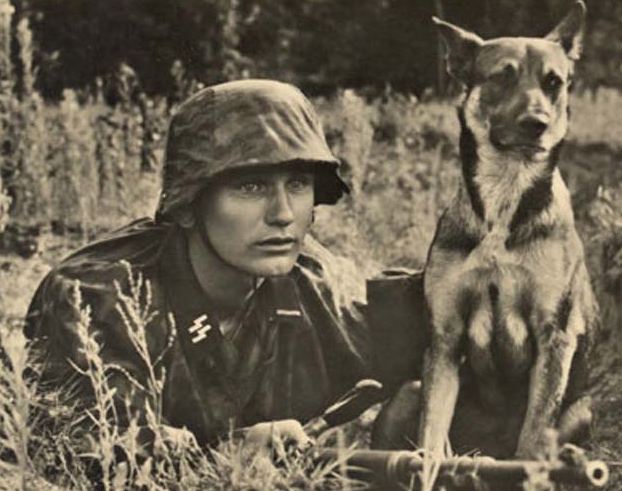 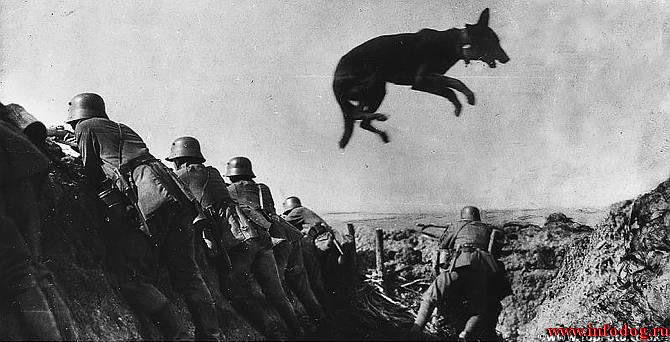 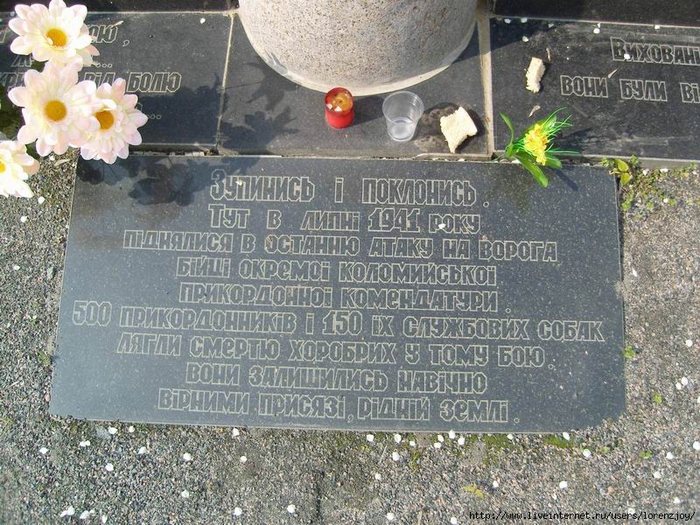 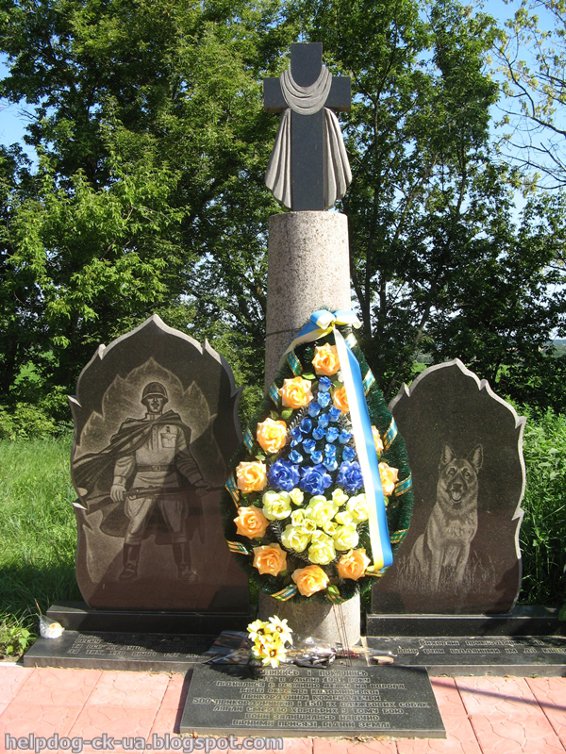 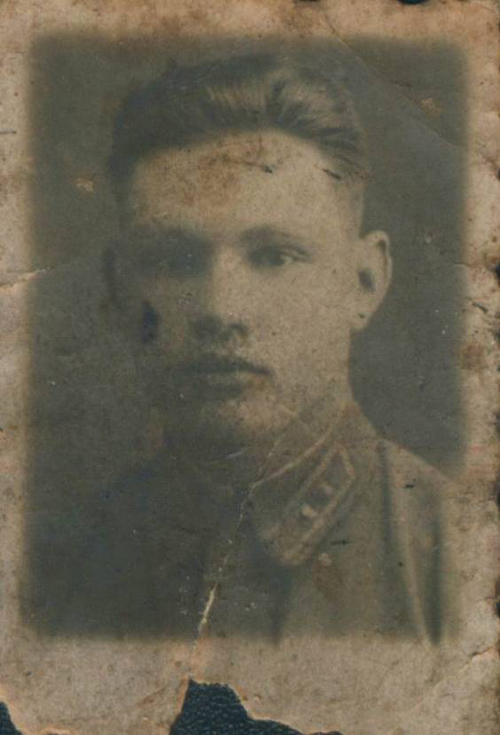 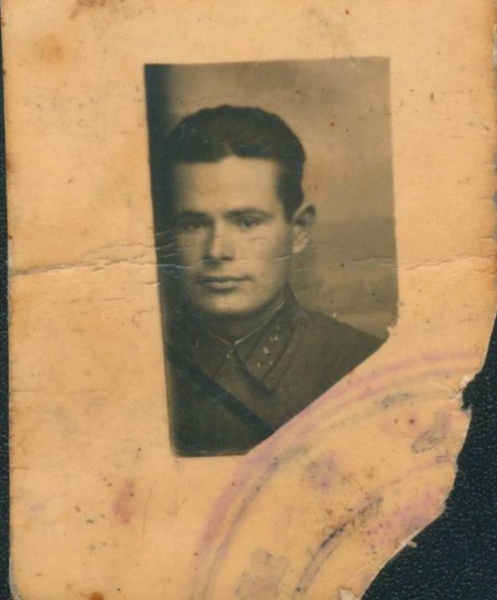 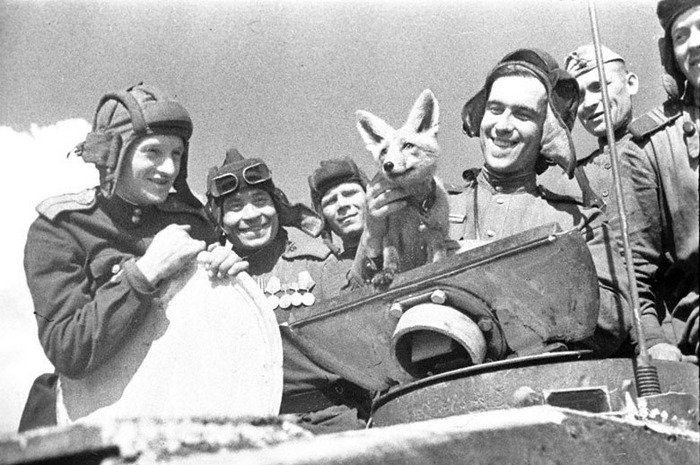 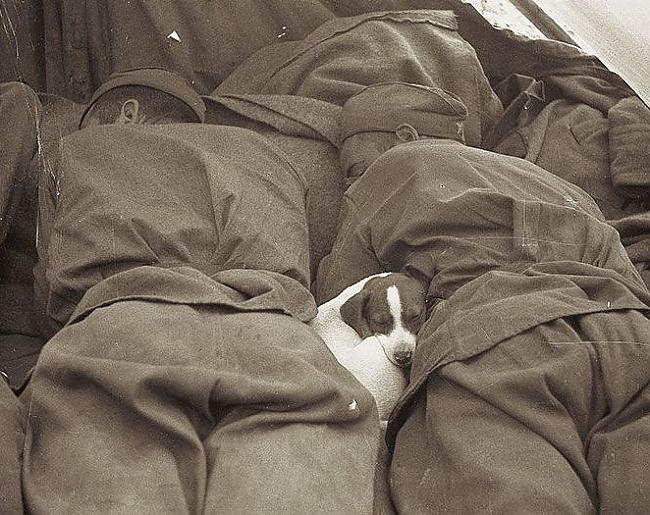 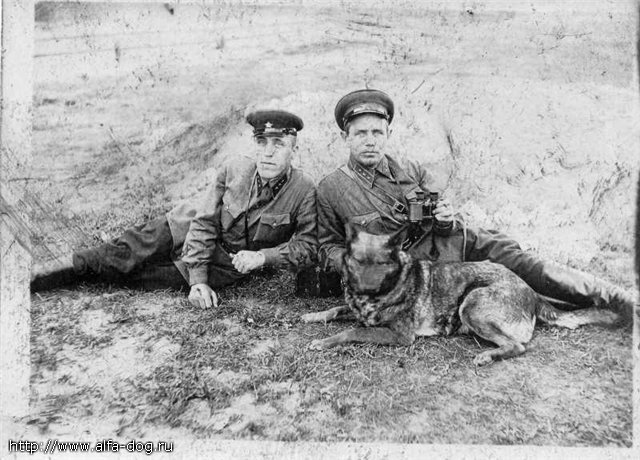 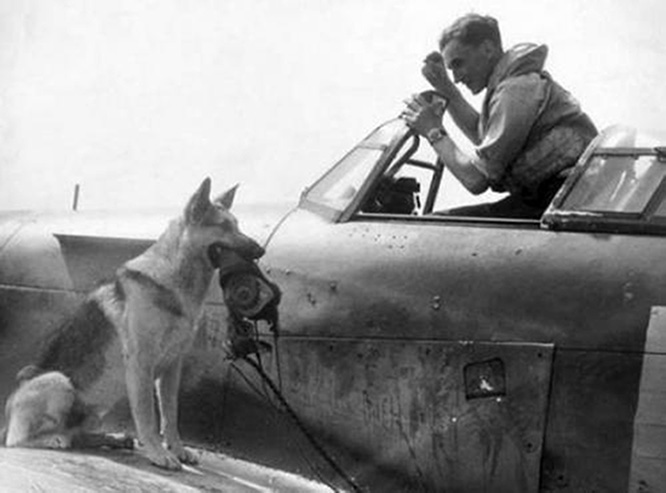 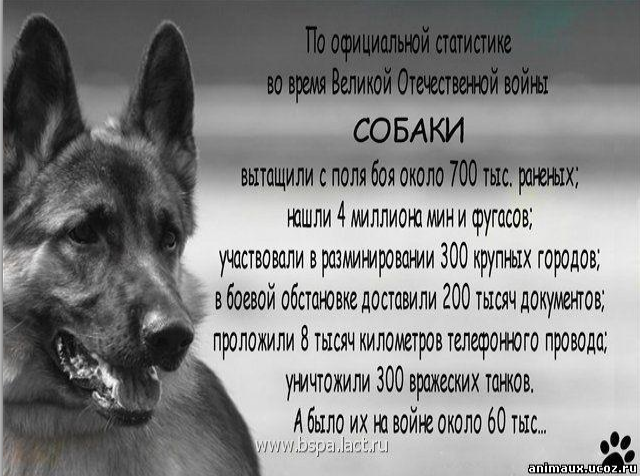 … И стучат по планете копыта
    Там, где войн полыхает гроза.
    Сколько бедных их было убито,
    Человечьи их плачут глаза…

    Лошади старались, как умели,
    Вынесли героев из атак –
    Чтоб герои в песнях прогремели,
    Только не споют о лошадях… 


М. Щербаков
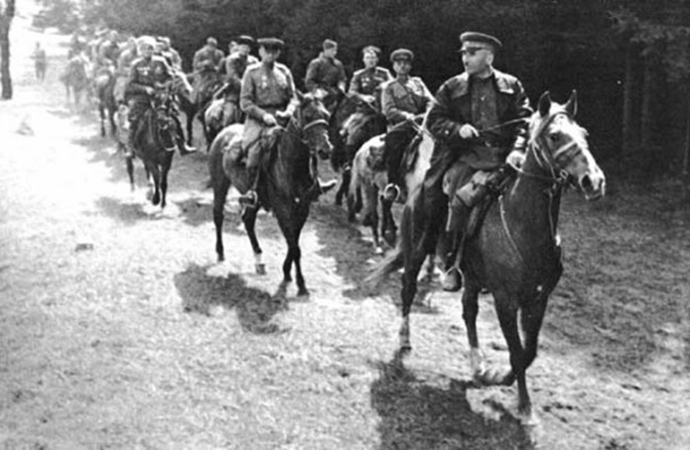 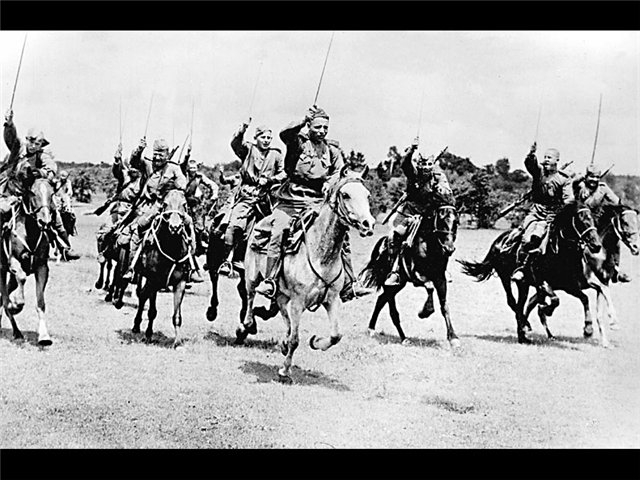 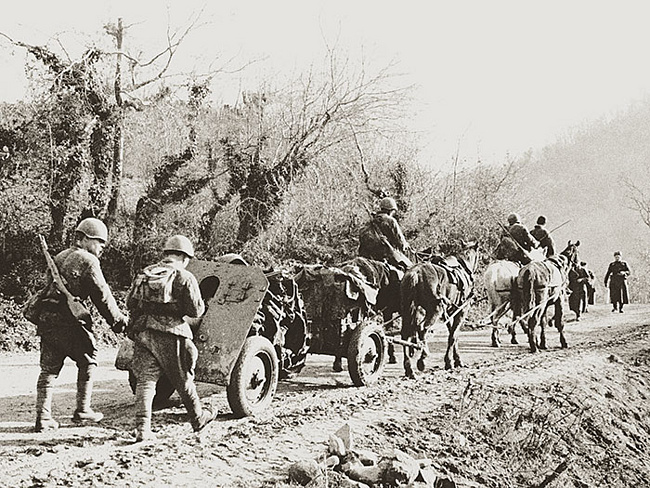 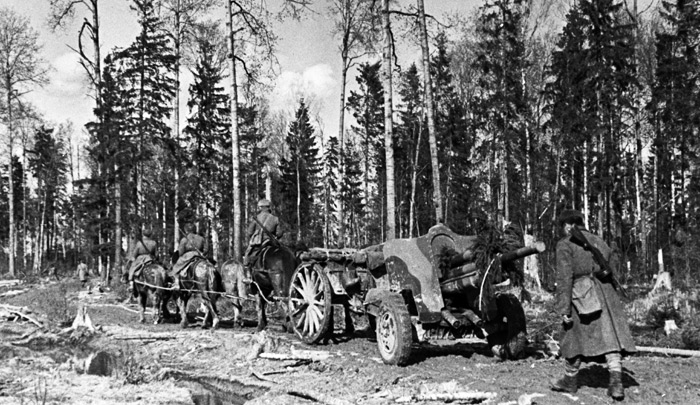 Численность лошадей в Советской армии во время войны составляла 1,9 млн. голов.
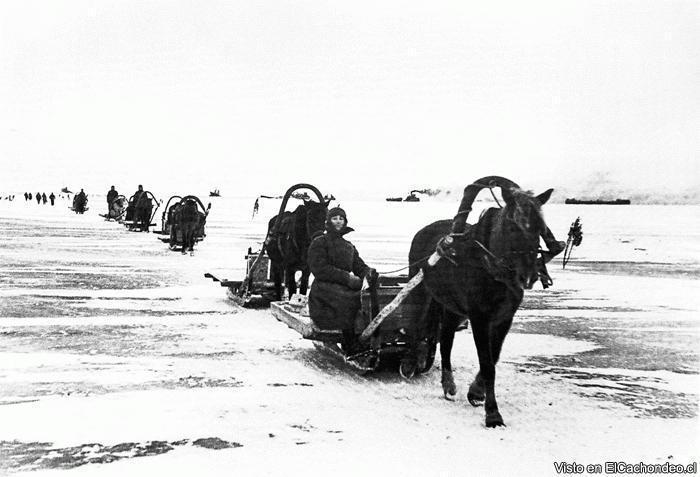 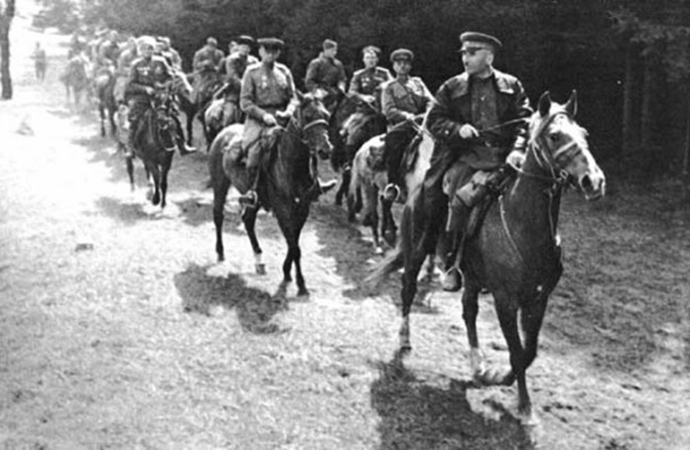 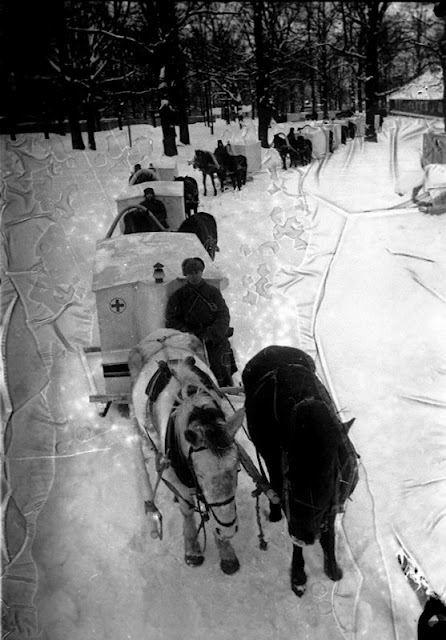 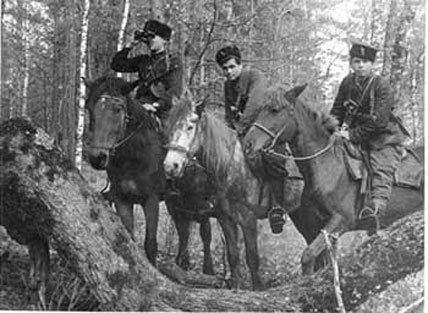 ВЕРБЛЮДЫ  НА  ВОЙНЕ
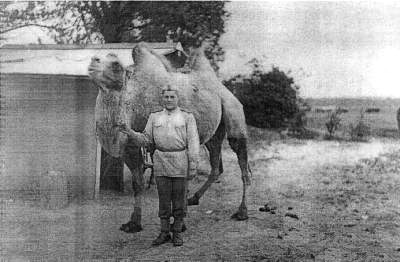 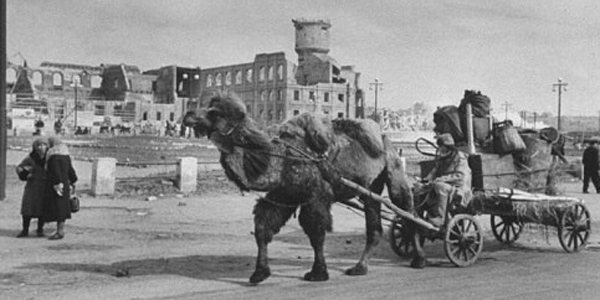 Более 300 верблюдов приняли   участие в Сталинградской битве.
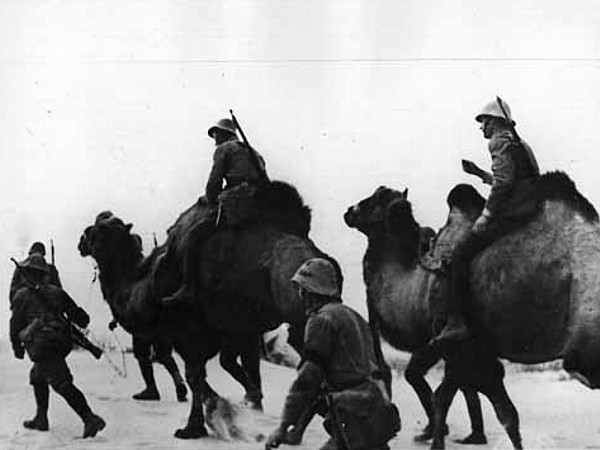 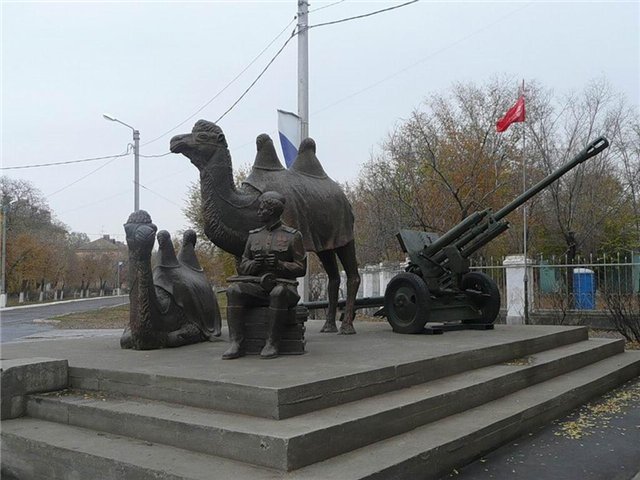 ЛОСИ - ПОМОЩНИКИ  ПАРТИЗАН
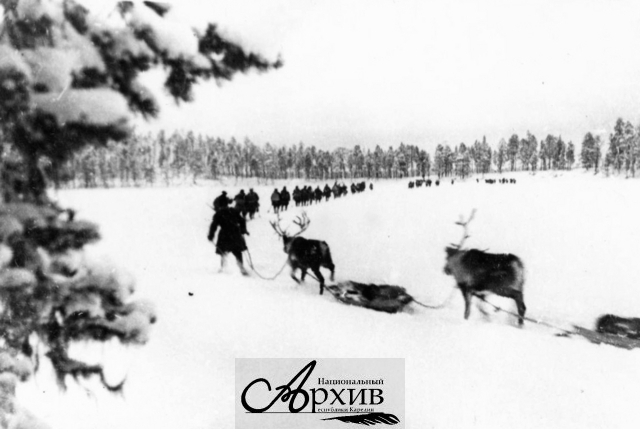 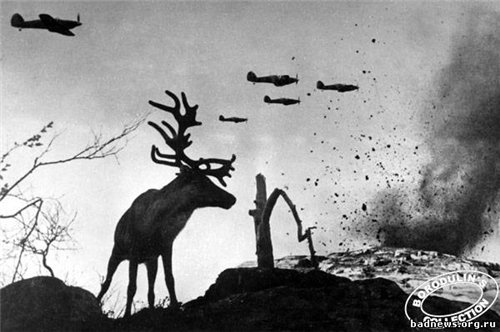 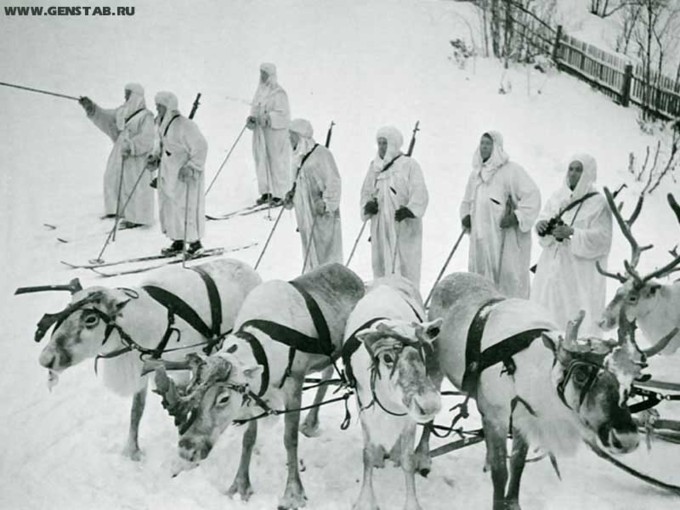 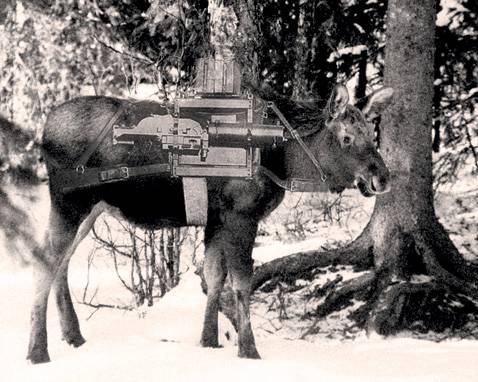 СУХУМСКИЙ  ПИТОМНИК  ОБЕЗЬЯН
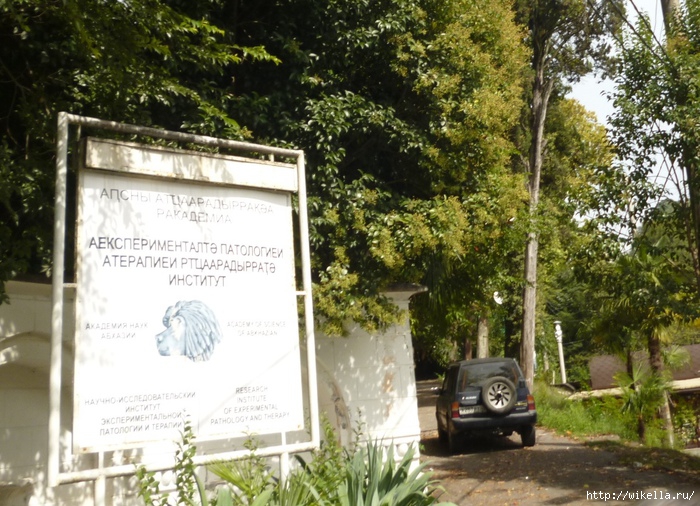 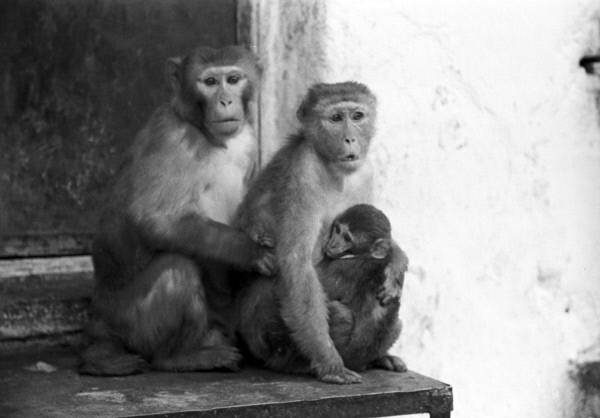 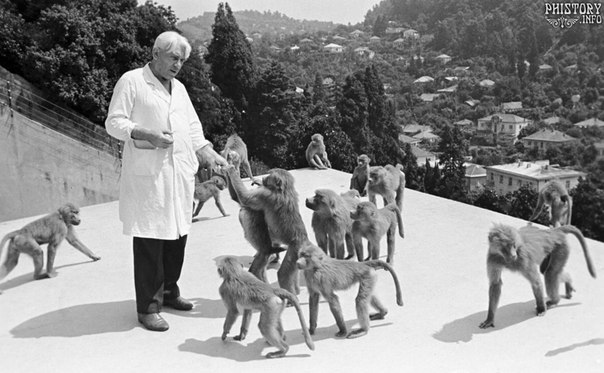 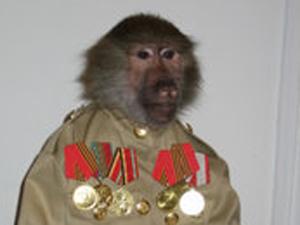 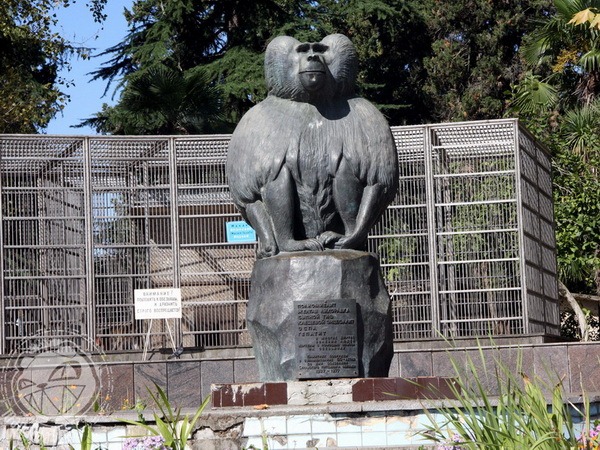 КОШКИ-ЗАЩИТНИЦЫ
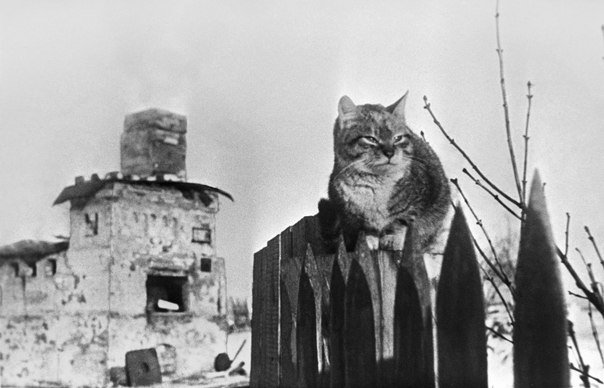 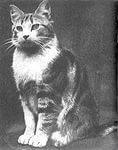 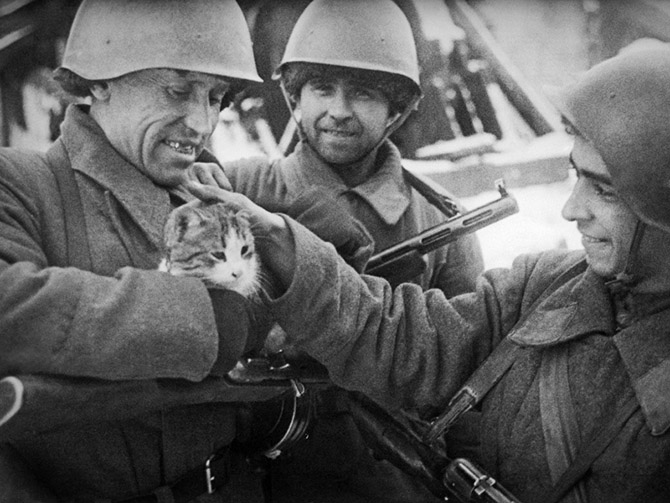 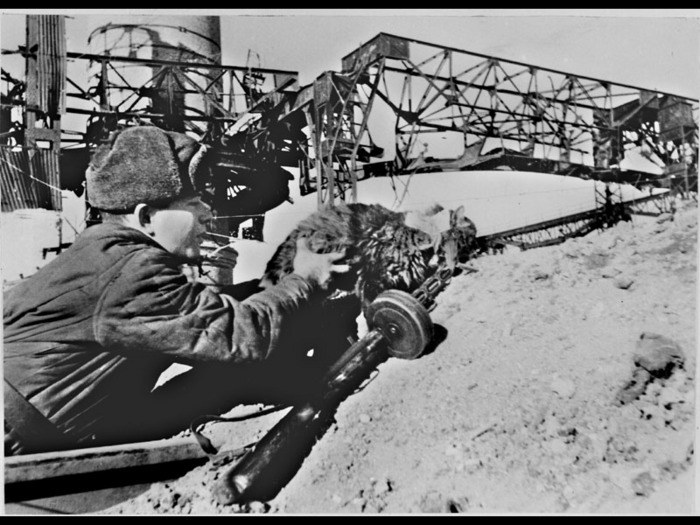 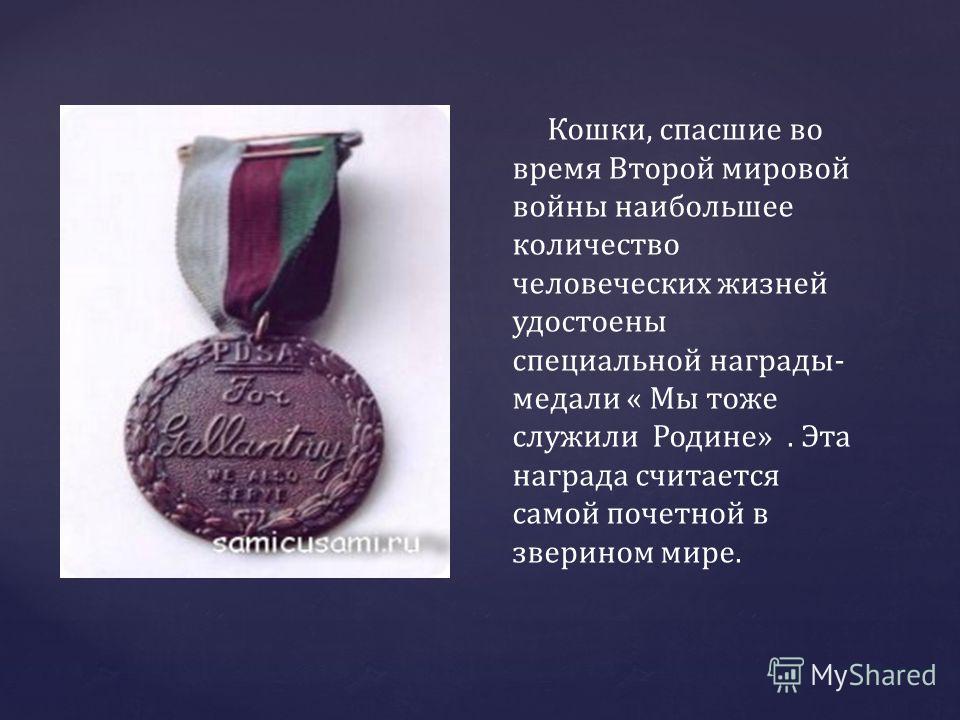 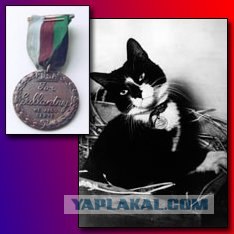 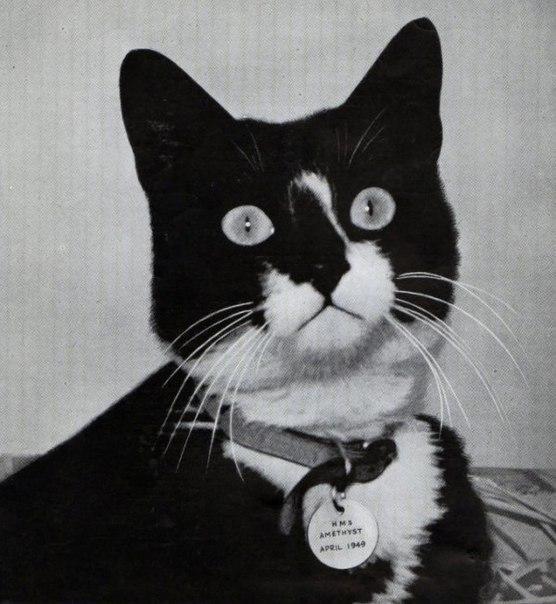 «СКВЕР  СИБИРСКИХ  КОШЕК»
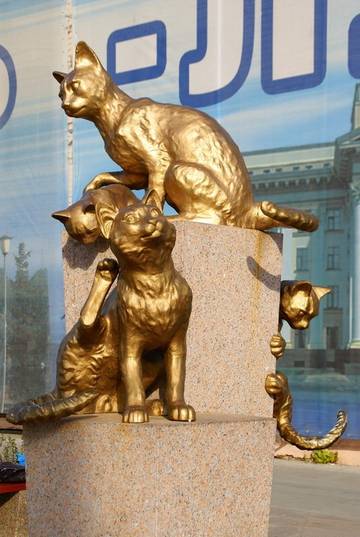 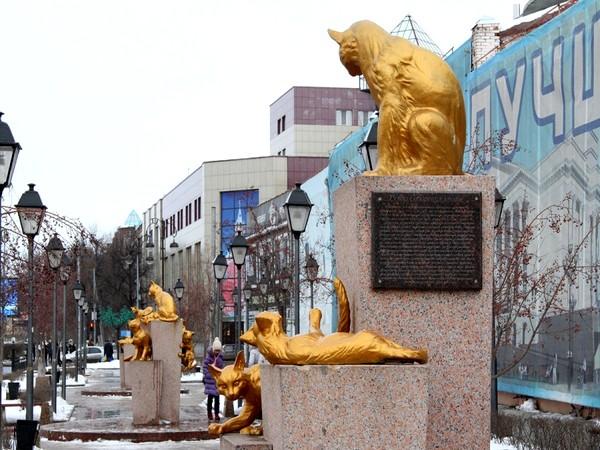 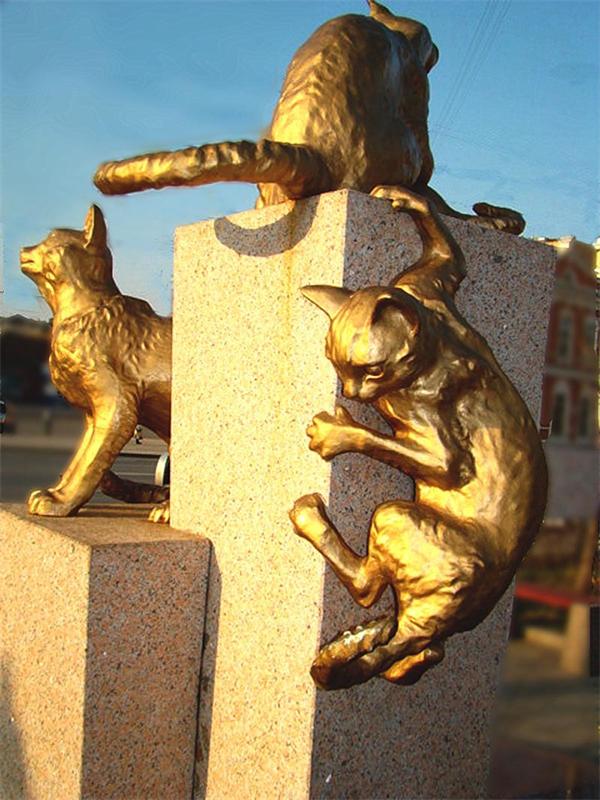 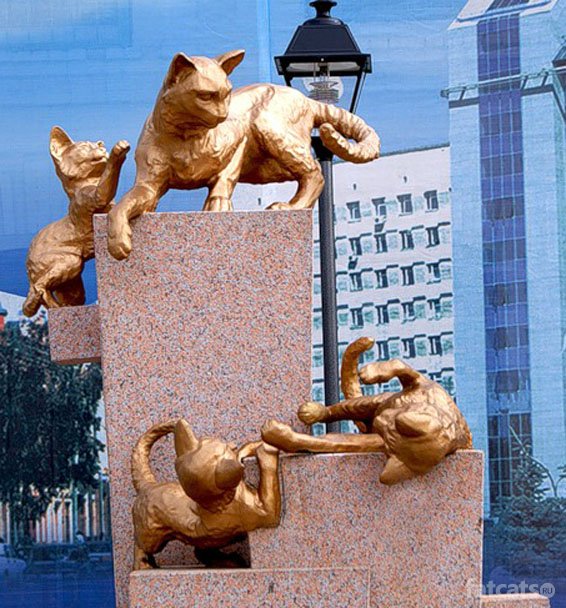 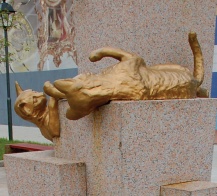 ЧЕРНОМОРСКИЕ  ДЕЛЬФИНЫ – УНИКАЛЬНОЕ ОРУЖИЕ
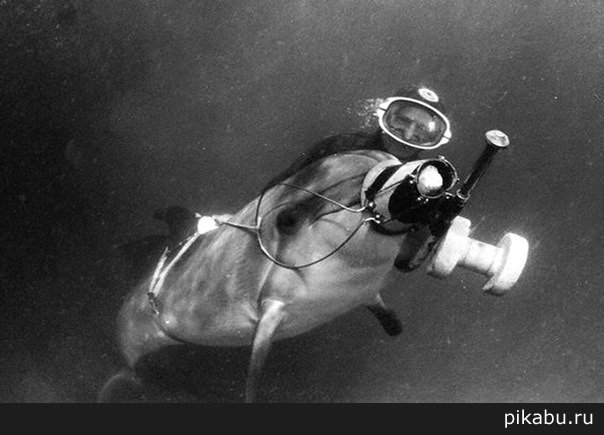 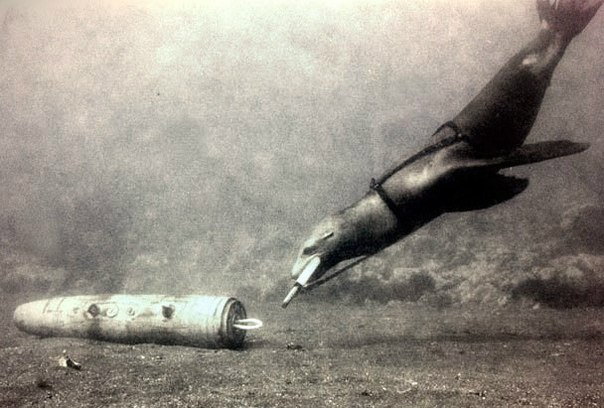 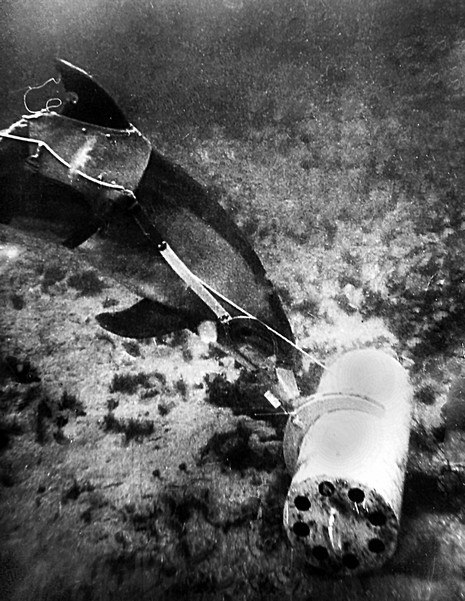 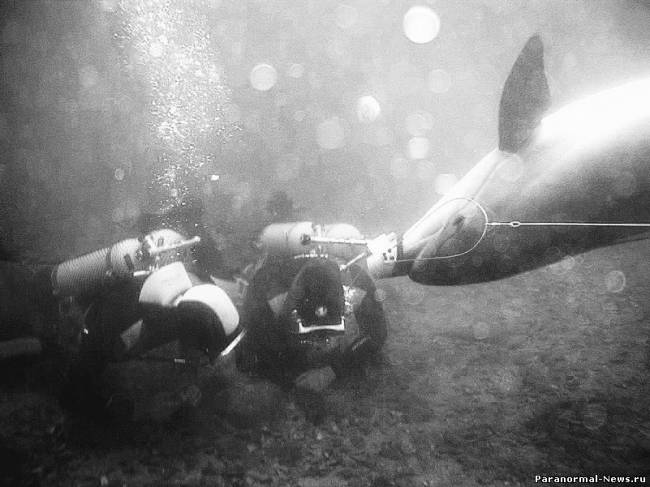 ПТИЦЫ  МИРА  НА  ФРОНТАХ  ВОЙНЫ
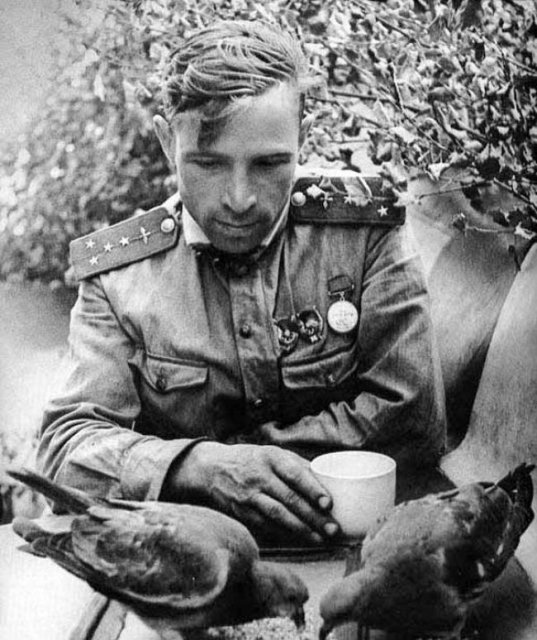 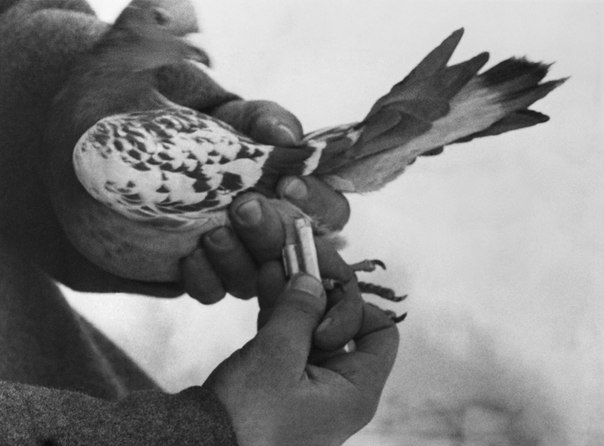 В ходе войны «пернатые партизаны» доставили более 15 тысяч донесений.
Голубчик
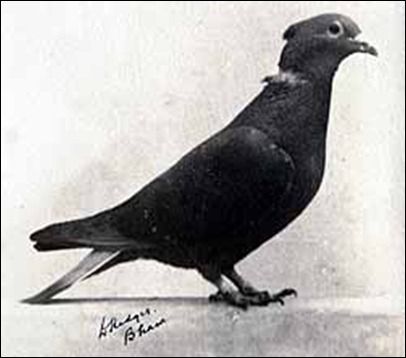 Памятник пионеру Вите  Черевичкину
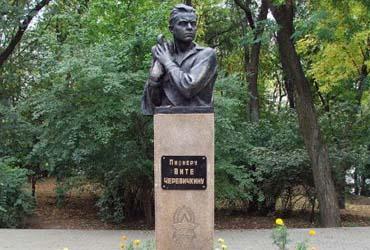 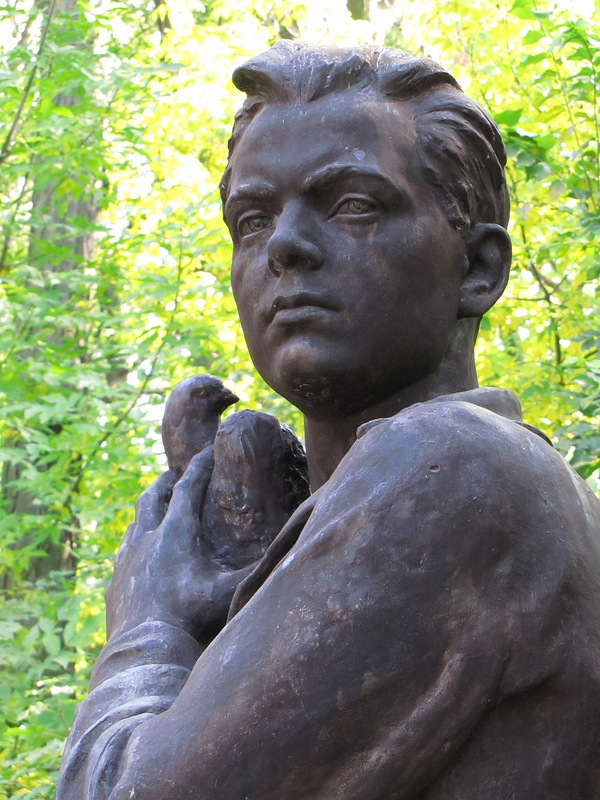 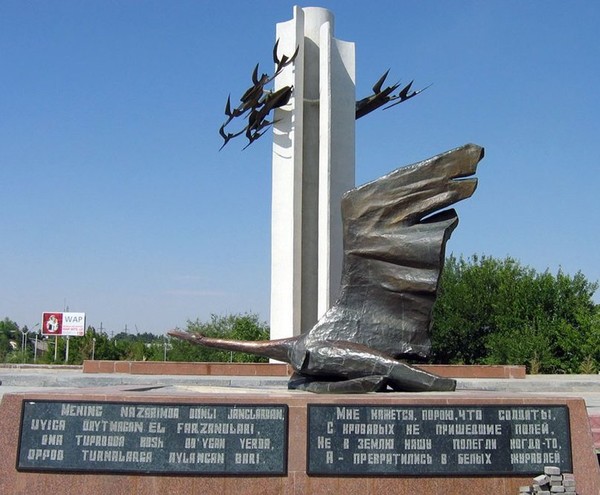 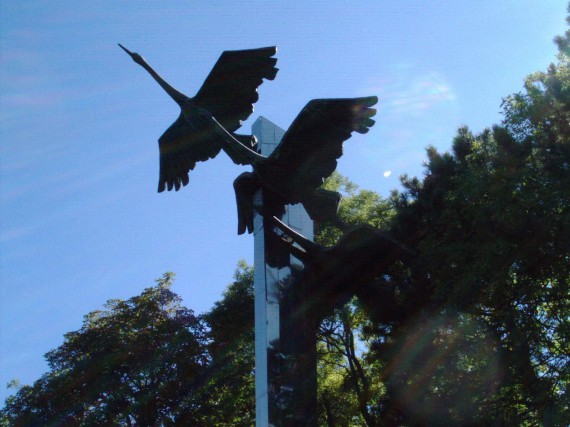 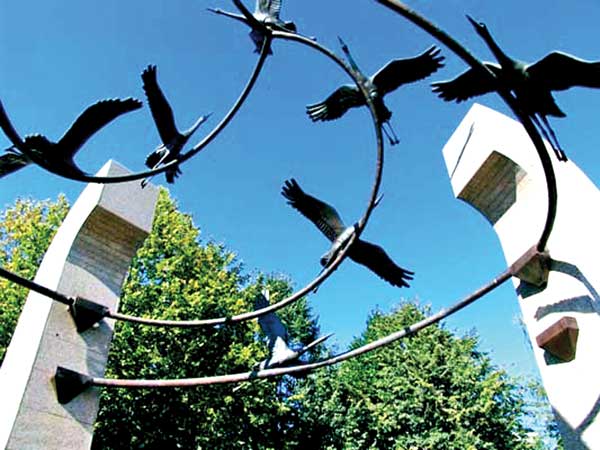 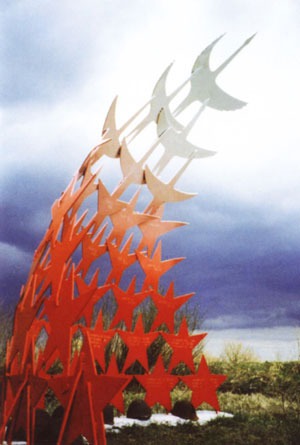 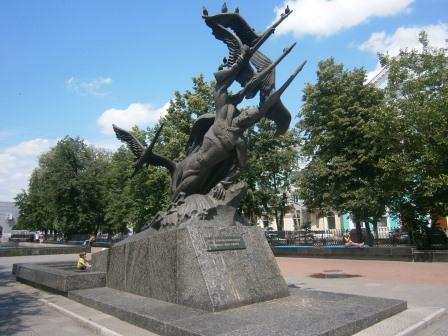 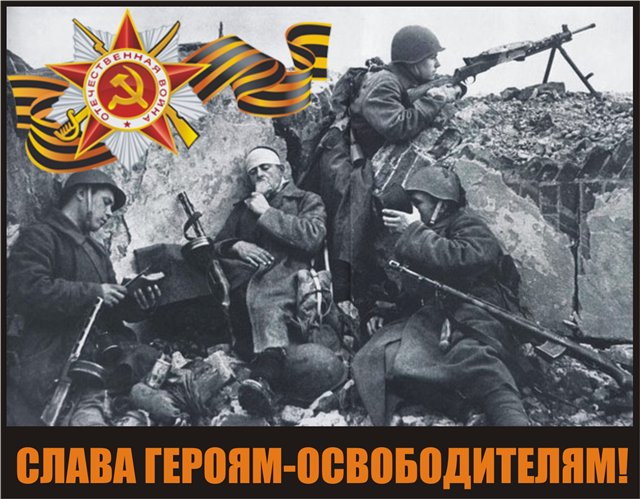 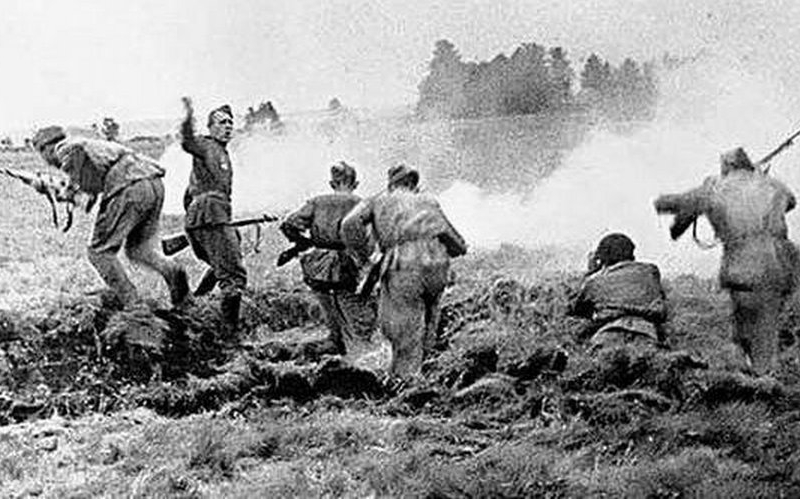 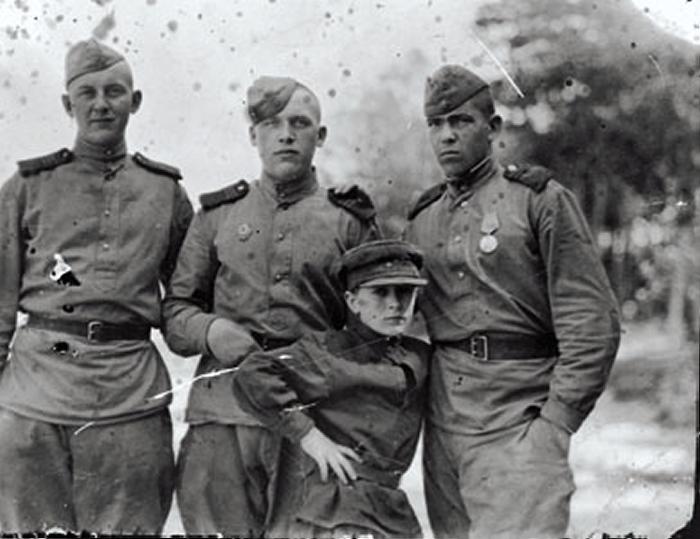 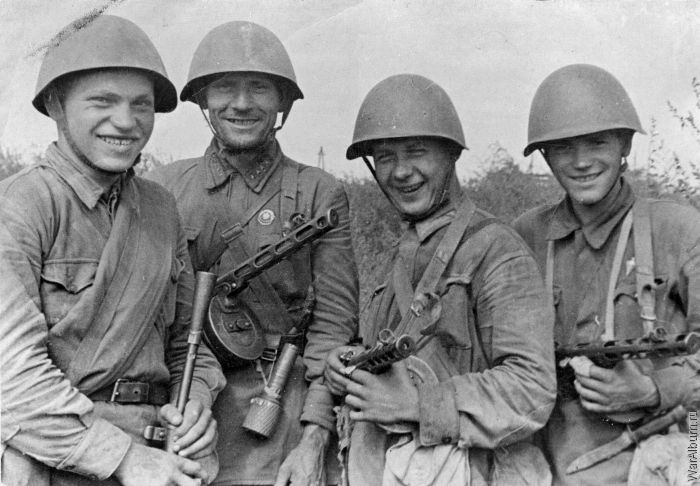 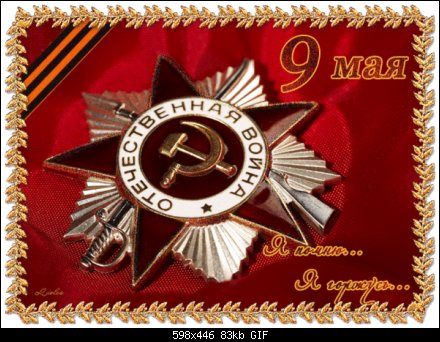 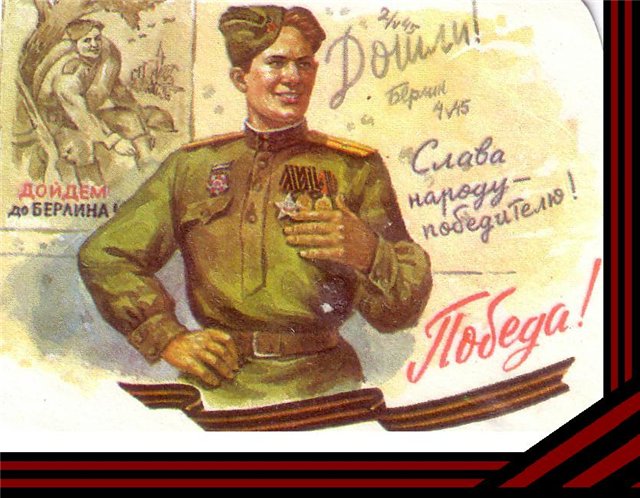 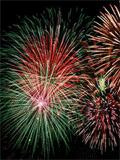 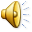